মাল্টিমিডিয়া ক্লাশে সবাই কে স্বাগতম
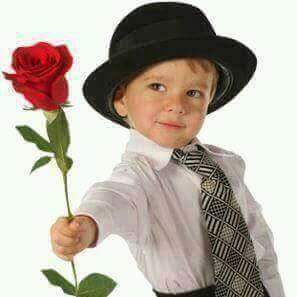 পরিচিতি
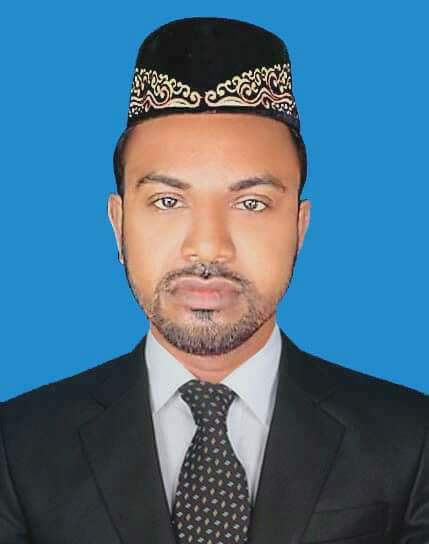 মোঃ আবু সাইদ 
  সহকারী শিক্ষক 
দেবোত্তর দাখিল মাদরাসা 
আটঘরিয়া, পাবনা 
ফোনঃ ০১৭১৭২৮৯৫৫০
শ্রেণিঃ 8ম শ্রেণি 
 বিষয়ঃ আকাইদ ওয়াল ফিকাহ 
 অধ্যায়ঃ তৃতীয়
 পাঠঃ ১ম
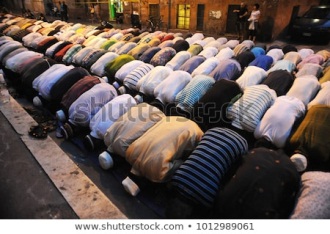 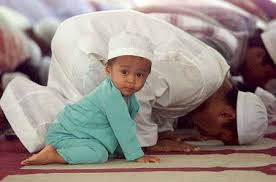 সালাত
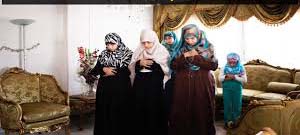 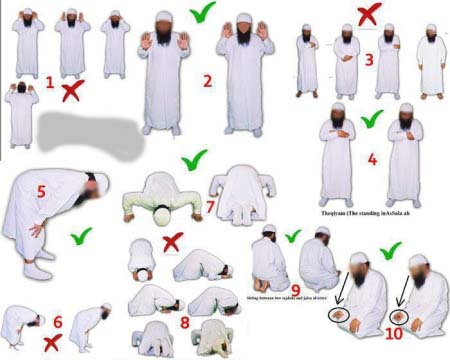 শিখন ফল
১.সালাতের শাব্দিক অর্থ বলতে পারবে।
২.সালাত আদায়ের সঠিক নিয়ম বলতে পারবে।
৩.সালাতের ধর্মীয় ও সামাজিক গুরুত্ব বিশ্লেষন করতে পারবে।
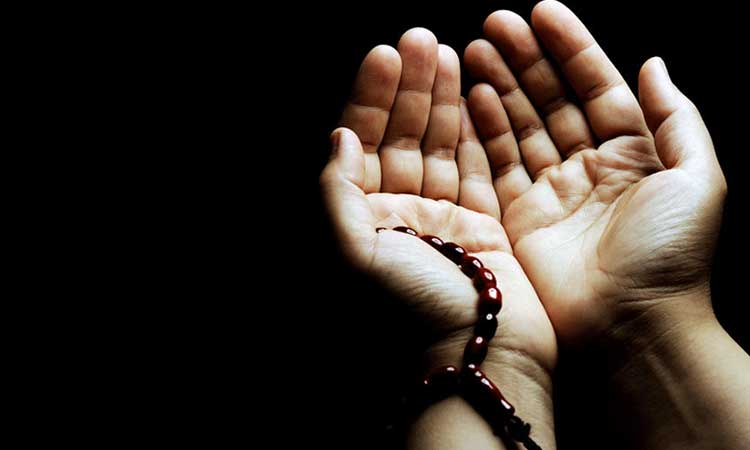 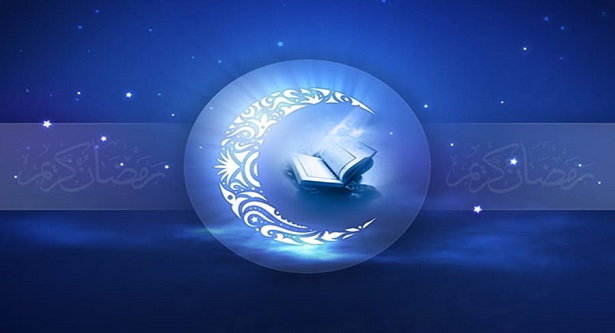 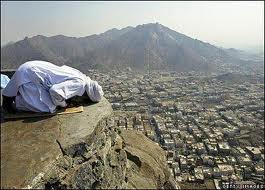 সালাত আরবি শব্দ,এর ফার্সি প্রতিশব্দ হলো নামায।
সালাত অর্থ দোয়া ক্ষমা প্রার্থনা করা,রহমত কামনাকরা।
ইসলামের পাঁচটি রুকনের মধ্যে সালাত ২য়।কেননা কেয়ামতের দিন বান্দার কাছ থেকে নামাযের হিসাব 
নেয়া হবে। (তিরমিযি শরিফ)
আল্লাহ বলেনঃ
নিশ্চয়ই নামাজ মানুষকে অশ্লীল ও ঘৃর্ণীত কাজ থেকে বিরত রাখে। সূরা:   আনকাবূত, আয়াত-৪৫
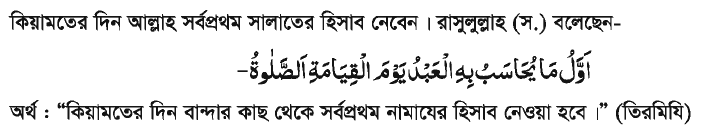 দলগত কাজ
দল -ক
সালাত ইসলামের দ্বিতীয় রুকন হওয়ার কারণ ব্যাখ্যা কর।
দল -খ
সালতের সামাজিক গুরুত্ব বর্ণনা কর।
মুল্যায়ন
বাড়ির কাজ
সালাতের ধর্মীয় ও সামাজিক গুরুত্ব বিশ্লেষন কর।
খোদা হাফেজ
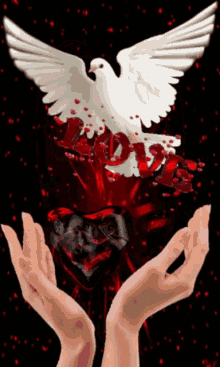